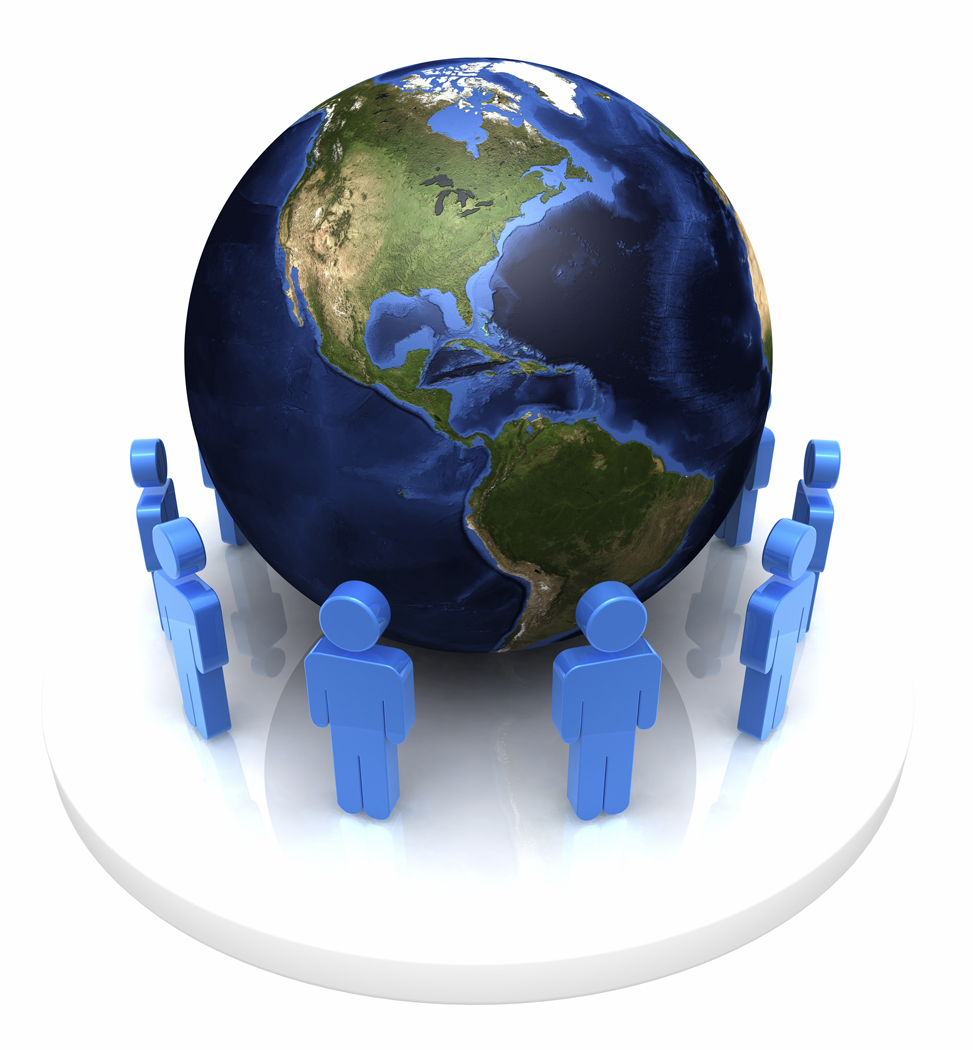 Section A:
Communities of Faith
What is a Key Concept?
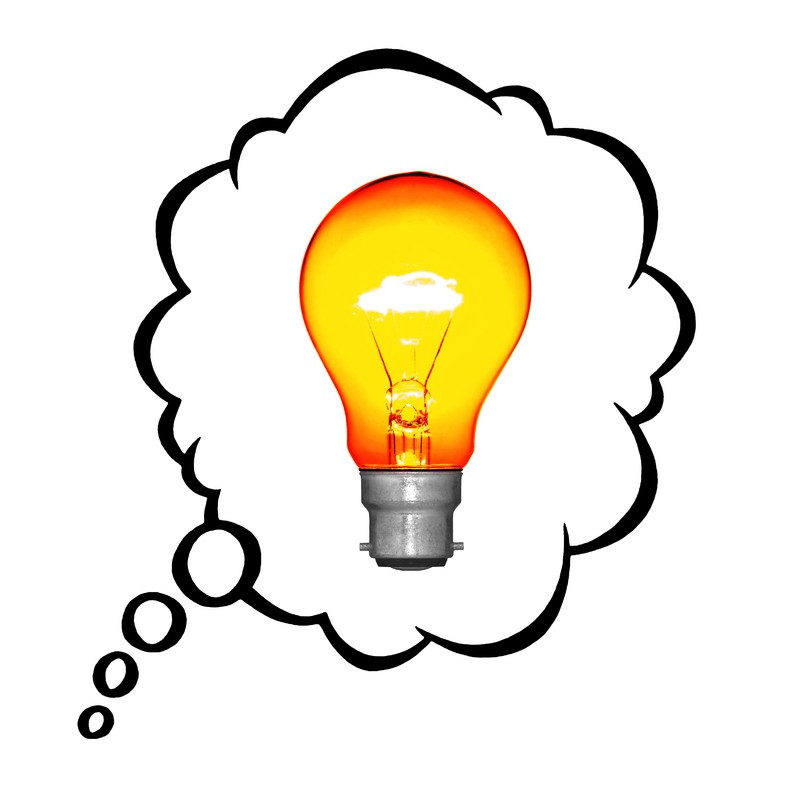 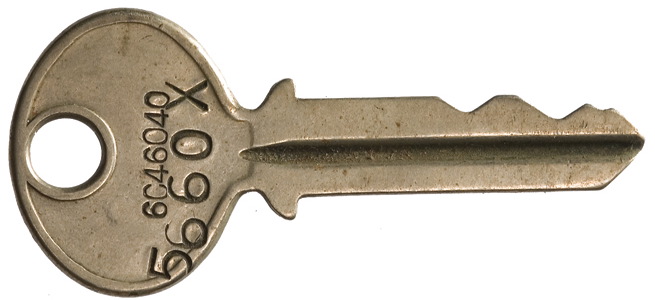 ... An important idea whose meaning
you need to learn.
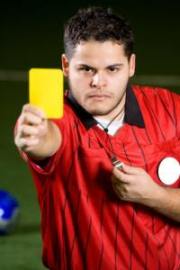 Authority
...... the power that a person in a position of leadership has to make decisions for or about a group or community.
Church
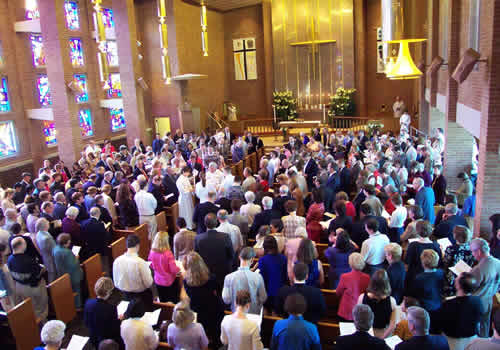 ... a community of faith. Also used to describe a building in which people worship.
Community Breakdown
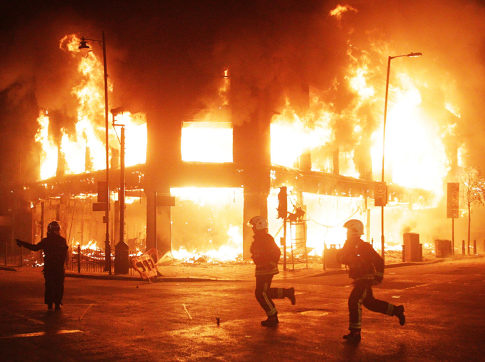 ... occurs when a group stops working/sharing and breaks apart.
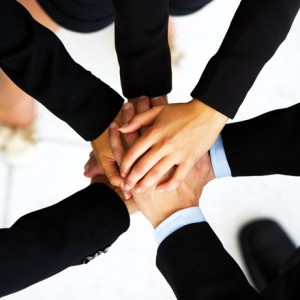 Commitment
... pledge/promise to a group or community to carry out a task or role.
Co-operation
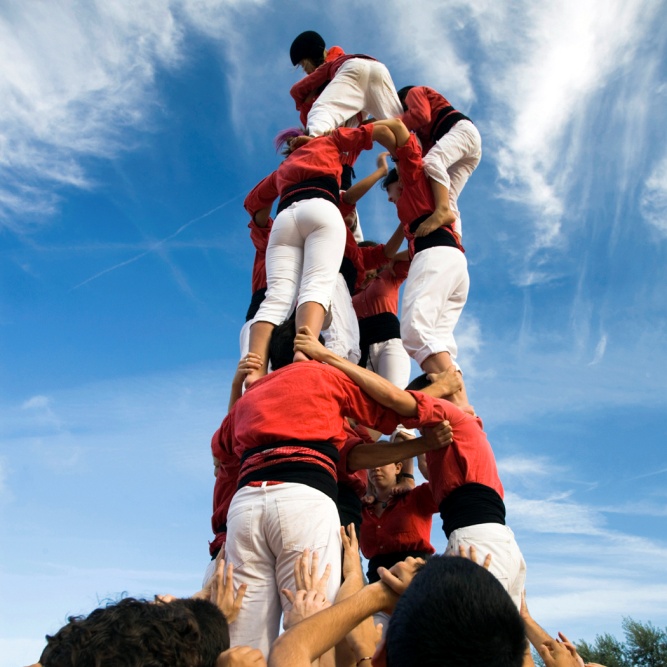 ... working together to achieve a common goal.
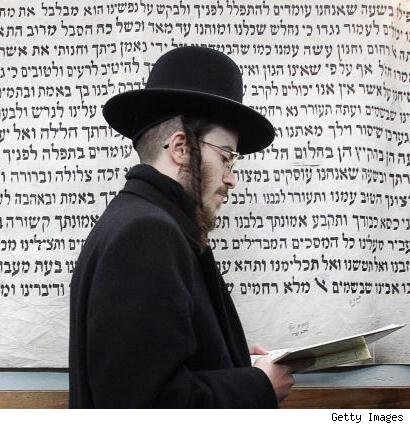 Denomination
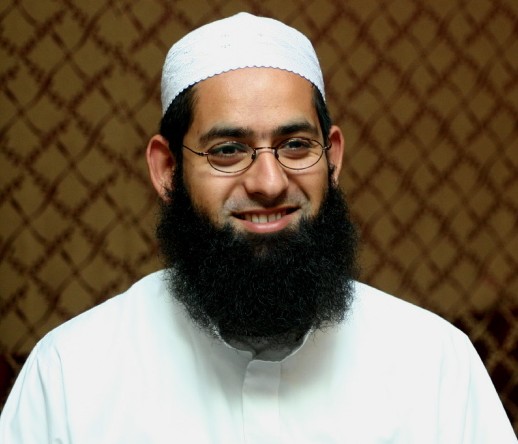 community of faith, with its own particular organisation and practices.
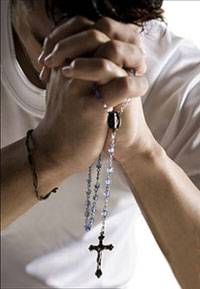 Ecumenism
... name given to the movement that works to promote greater unity between the different Christian communities.
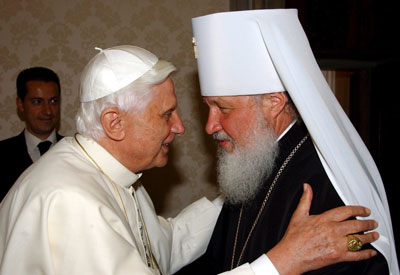 Faith/Belief
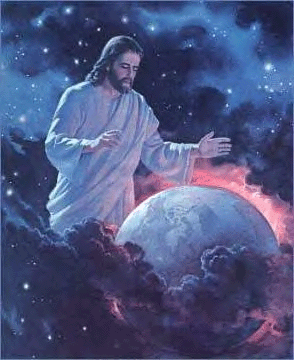 ... something accepted as true by a person or group. Our faith or belief in God is at the heart of our religion.
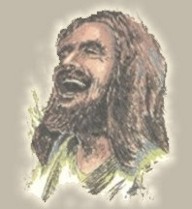 Founder
... a person whose teaching and example leads to the formation of a group or community vision.
Gospel
... means 
‘good news’ 
and refers to the good news of God’s love that Jesus brought to all people.
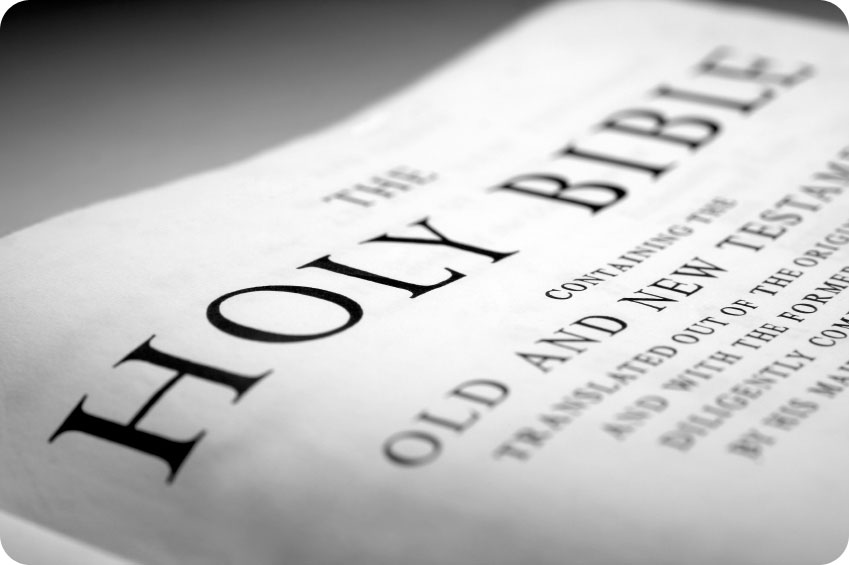 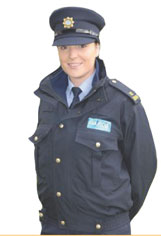 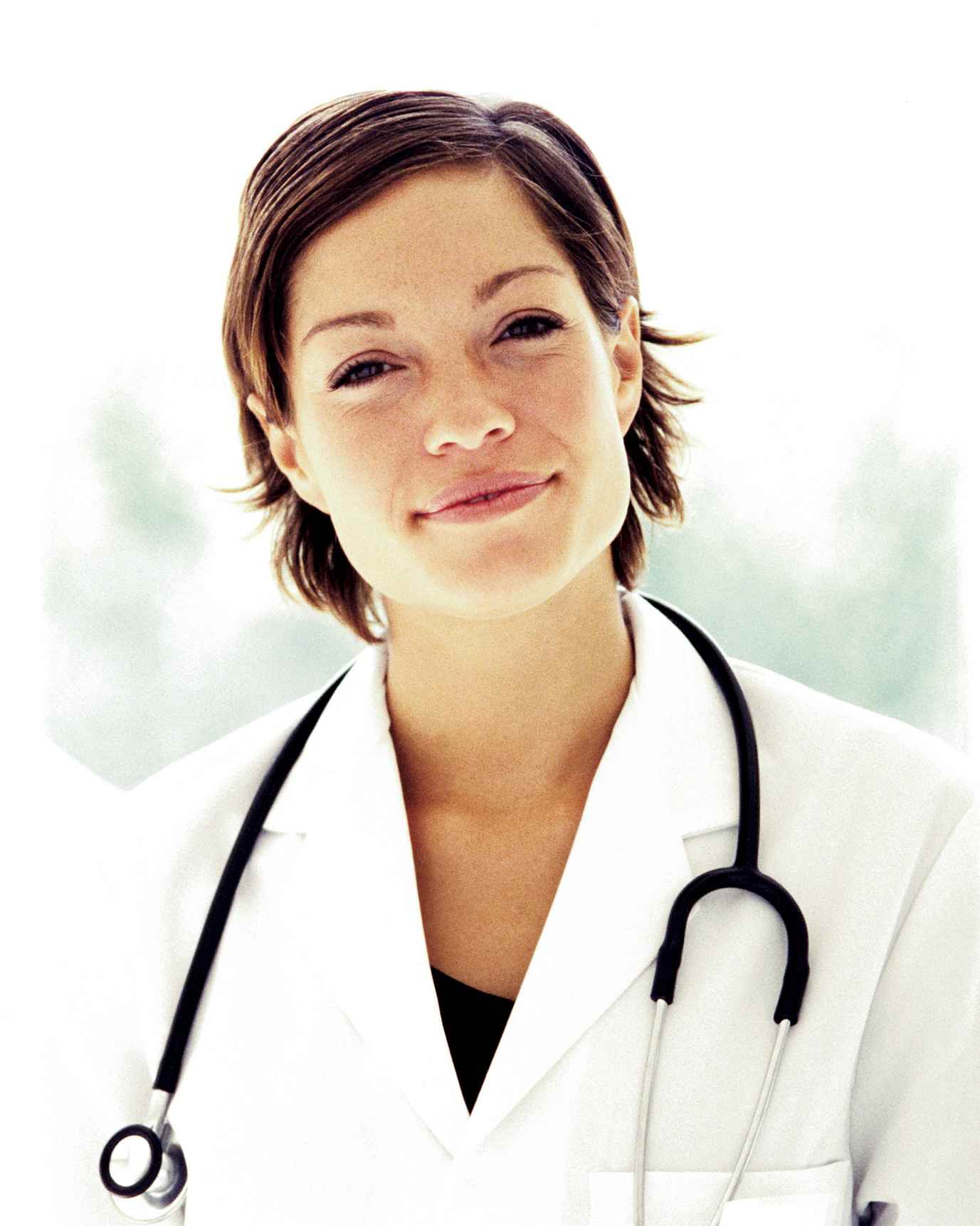 Identity
... that which makes it possible to know who a group or person is.
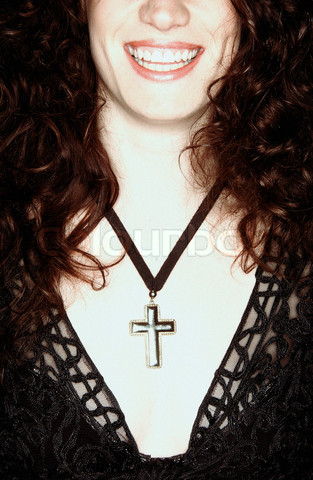 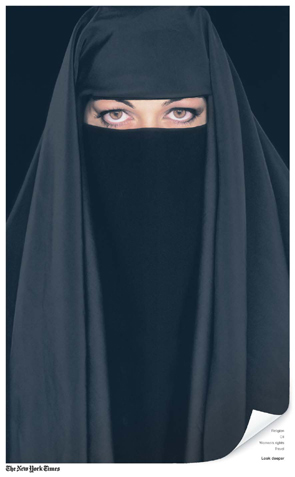 Inter-Faith Dialogue
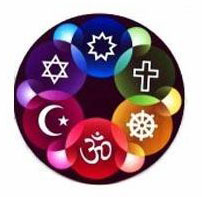 ... when members of different communities of faith (different religions) talk together 
in order to come to a better 
understanding of their beliefs.
Lack of Co-operation
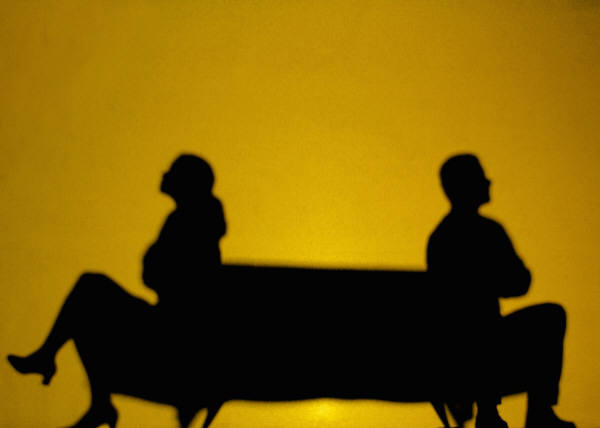 ... not working together.
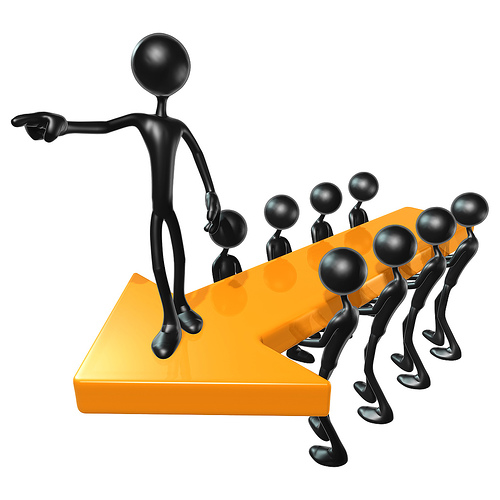 Leadership
... setting a goal or aim for a person or a community and guiding them towards it.
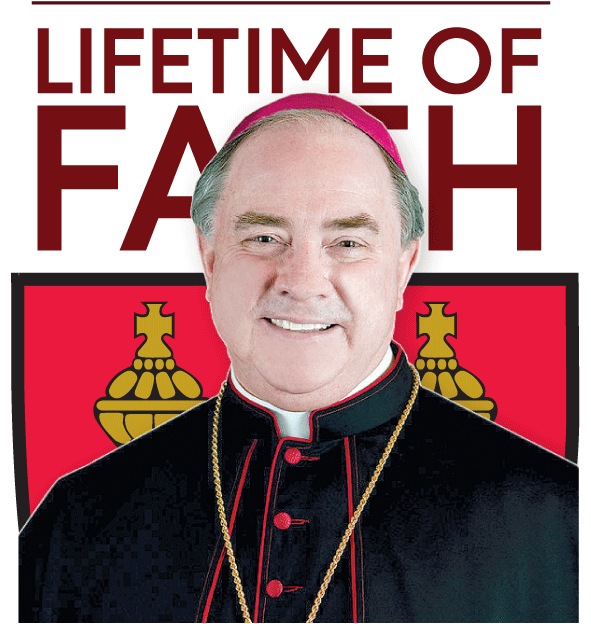 Ministry
... role of service given to a member by a community and/or its leader.
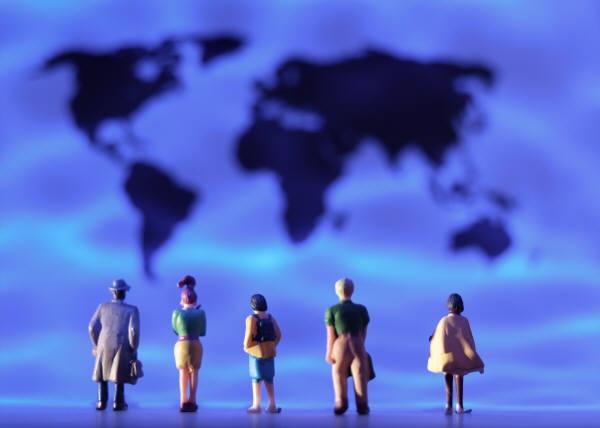 Mission
... a specific task given to a person or group.
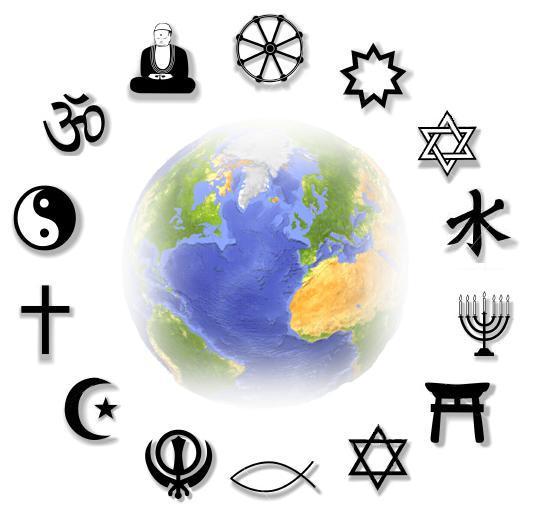 Religions
... systems of practices (actions) and rules to show a groups search for and belief in God.
Religious Conflict
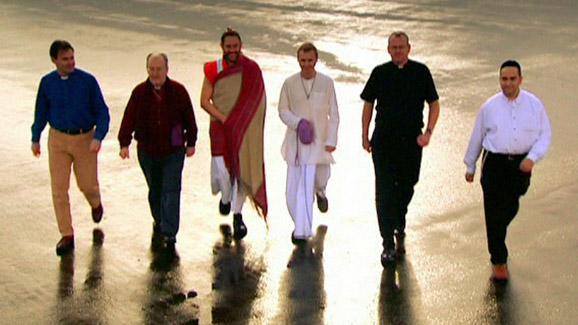 ... occurs where two or more groups oppose one another because of their differing faiths or religious beliefs.
Religious Commitment
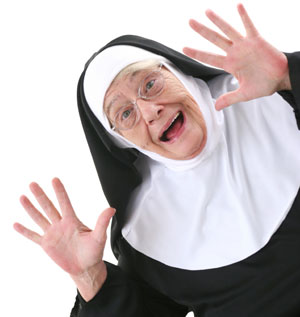 ... pledge or promise to live as God asks; may involve taking on a new role.
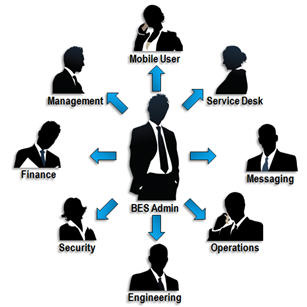 Roles
... specific tasks or functions within a group; jobs people do!
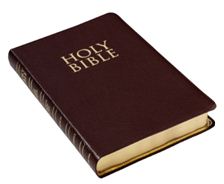 Sacred Text
... writings relating to a community of faith, which are considered holy or inspired.
Secterianism
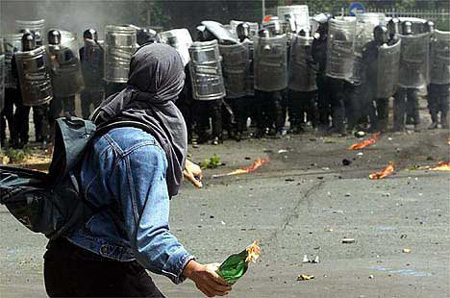 ... excluding (even hating) others who do not belong to one’s own community of faith.
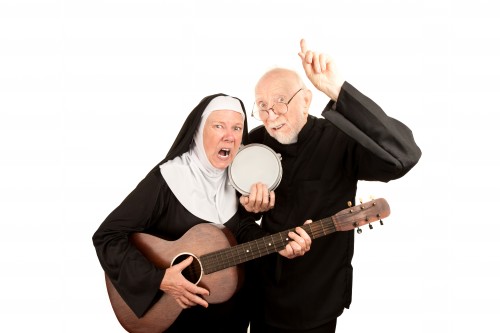 Service
... work done by a person or group for the good of another person or group.
Sharing
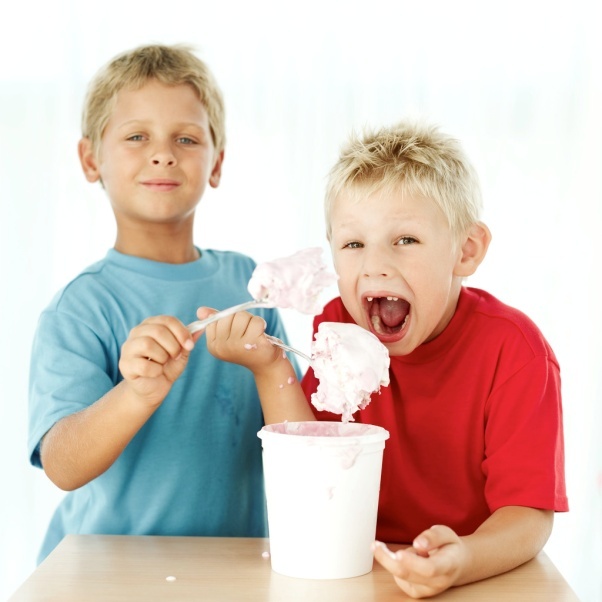 ... willing and unselfish giving to others.
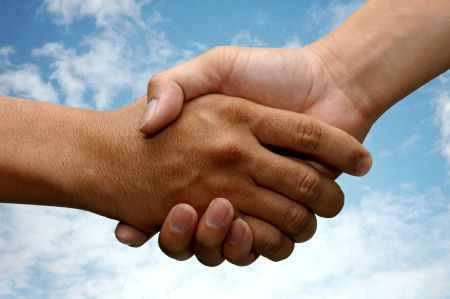 Tolerance
... being willing to recognise and respect the beliefs and practices of others, while valuing and studying one’s own beliefs and practices.
Vision
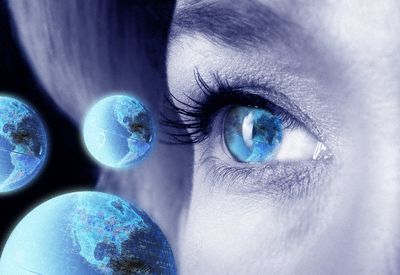 ... a powerful image of what the world or a person or a group could be.
Vocation as a calling to Serve
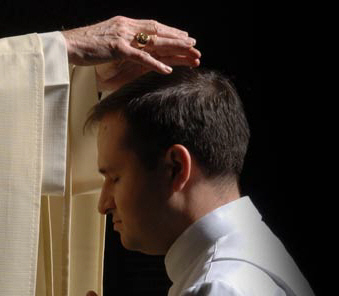 ... God calls people to carry out their roles/tasks in their communities of faith for the benefit of others.